Πανεπιστήμιο Πελοποννήσου
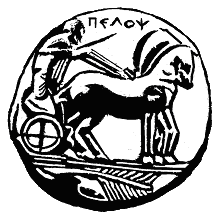 Τμήμα Επιστήμης & Τεχνολ. Τηλεπικοινωνιών
Διαμόρφωση MRTG
Διδάσκων: Δρ. Γενειατάκης Δημήτρης
e-mail:dgen@uop.gr
MRTG
Multi Router Traffic Generator
Χρησιμοποιείται 
για τον έλεγχο του δικτύου 
Αξιοποιεί το SNMP
για τη γραφική απεικόνιση των επιθυμητών παραμέτρων
Πανεπιστήμιο Πελοποννήσου
2
5/7/10
Διαμόρφωση του MRTG
Για την εγκατάσταση του MRTG προαπαιτείται:
Zlib (http://www.gzip.org/zlib)
Libpng (http://www.libpng.org/pub/png/libpng.html)
Gd (http://www.boutell.com/gd/)
./configure --disable-shared --without-freetype --without-jpeg --without-fontconfig 
mrtg (www.mrtg.org)
Πανεπιστήμιο Πελοποννήσου
3
5/7/10
Διαμόρφωση MRTG
Cd usr/local/mrtg-2
./cfgmaker --global 'WorkDir: /usr/local/apache2/htdocs/mrtg --global 'Options[_]: bits,growright' \          --output /usr/local/apache2/htdocs/mrtg/cfg/mrtg.cfg    public@127.0.0.1
Πανεπιστήμιο Πελοποννήσου
4
5/7/10
Διαμόρφωση MRTG
Δείτε το αρχείο mrtg.cfg
./mrtg /usr/local/apache2/htdocs/mrtg/cfg/mrtg.cfg
./indexmaker --output=/usr/local/apache2/htdocs/mrtg/index.html /usr/local/apache2/htdocs/mrtg/cfg/mrtg.cfg
Δείτε τα περιεχόμενα του «output»
Πανεπιστήμιο Πελοποννήσου
5
5/7/10
Εργασία στο MRTG
Επιλέξτε οποιοδήποτε παράμετρο επιθυμείτε για επίβλεψη και απεικονίστε τη γραφικά παρακολουθώντας την κίνηση του συστήματος σας για χρονική διάρκεια 1 ώρας
Πανεπιστήμιο Πελοποννήσου
6
5/7/10
Πληφοροφίες Διαμόρφωσης MRTG
http://oss.oetiker.ch/mrtg/doc/index.en.html
http://www.linuxhomenetworking.com/wiki/index.php/Quick_HOWTO_:_Ch23_:_Advanced_MRTG_for_Linux
Πανεπιστήμιο Πελοποννήσου
7
5/7/10
Ερώτησεις